Sektorn i siffror 2021Några diagram över kommuners och regioners kostnader, fördelning på kostnadsslag och intäkter samt demografisk utveckling(SCB, april 2022).
2022-07-06
Sektorn i siffror 2021
1
Fördelning av kommunernas kostnader för verksamheten 2021738 miljarder kronor
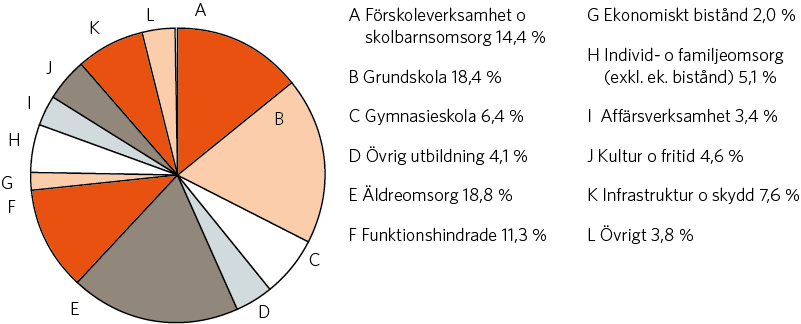 2022-07-06
Sektorn i siffror 2021
2
Fördelning av regionernas kostnader för verksamheten 2021421 miljarder kronor
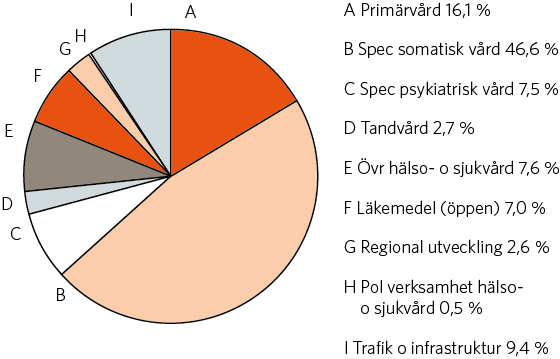 2022-07-06
Sektorn i siffror 2021
3
Fördelning av kommunernas kostnader på kostnadsslag 2021738 miljarder kronor
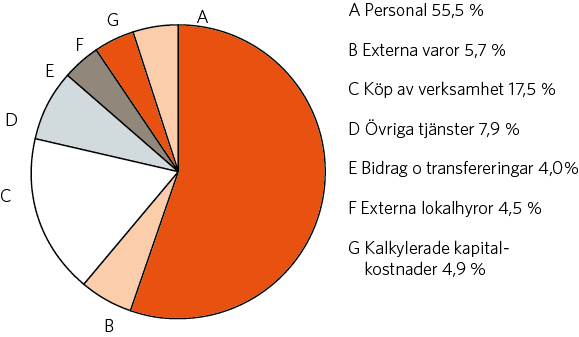 2022-07-06
Sektorn i siffror 2021
4
Fördelning av regionernas kostnader på kostnadsslag 2021421 miljarder kronor
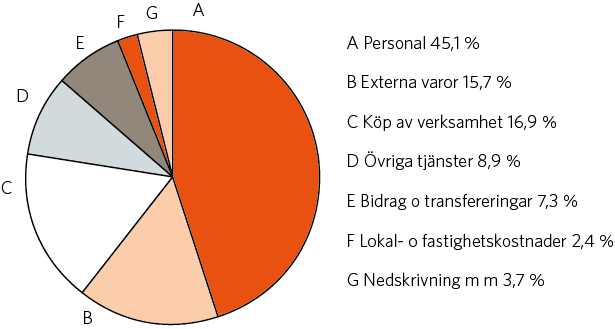 2022-07-06
Sektorn i siffror 2021
5
Fördelning av kommunernas intäkter för verksamheten 2021784 miljarder kronor
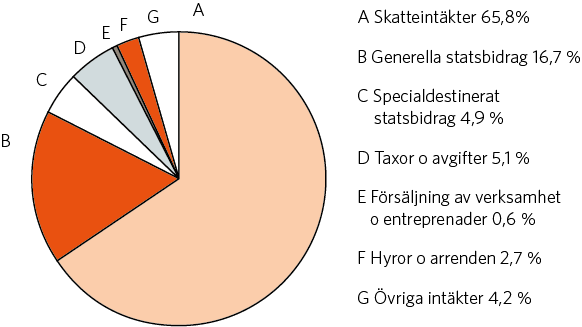 2022-07-06
Sektorn i siffror 2021
6
Fördelning av regionernas intäkter för verksamheten 2021458 miljarder kronor
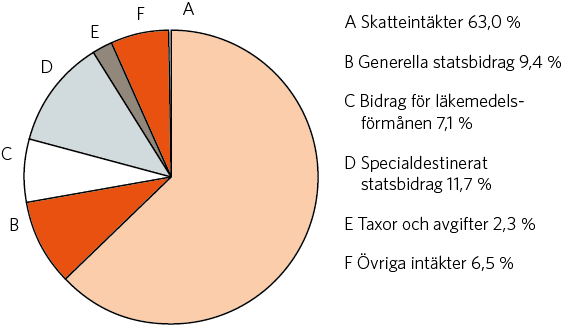 2022-07-06
Sektorn i siffror 2021
7
Demografisk utveckling i åldersgrupperna 0–5, 6–15, 16–19 samt 67–79 och 80+ år
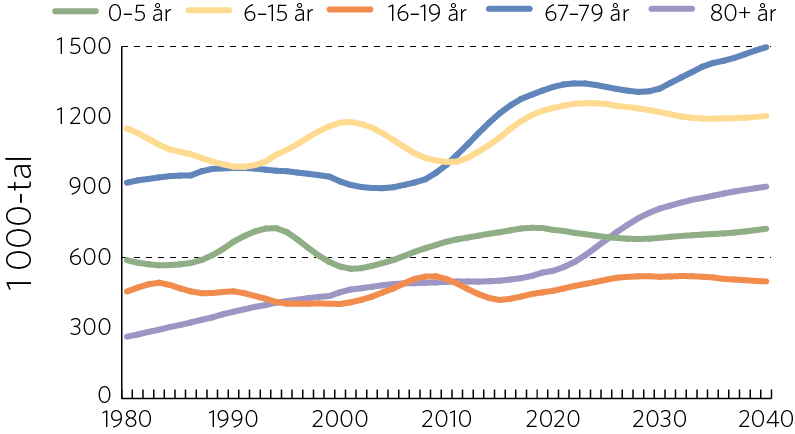 2022-07-06
Sektorn i siffror 2021
8
Demografisk utveckling i åldersgrupperna 20–66 år samt totala befolkningen
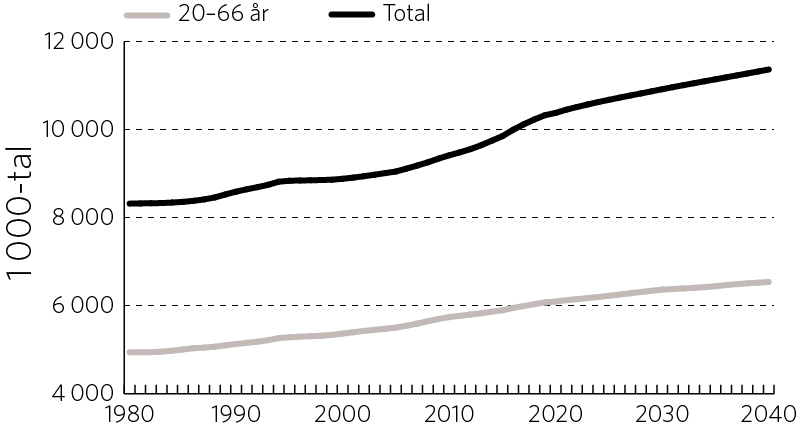 2022-07-06
Sektorn i siffror 2021
9